MON CARNET 
DES REUSSITES - MS
Tout ce que j’ai appris à faire cette année
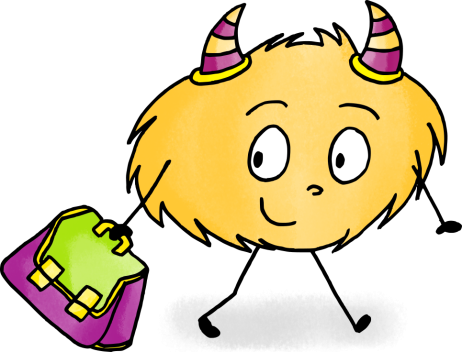 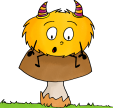 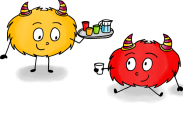 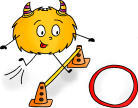 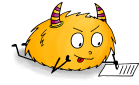 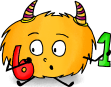 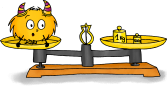 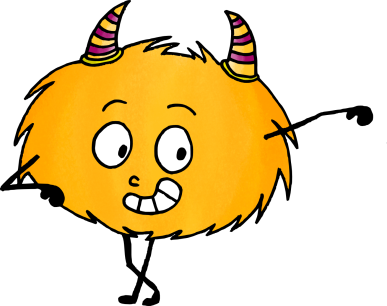 Prénom NOM
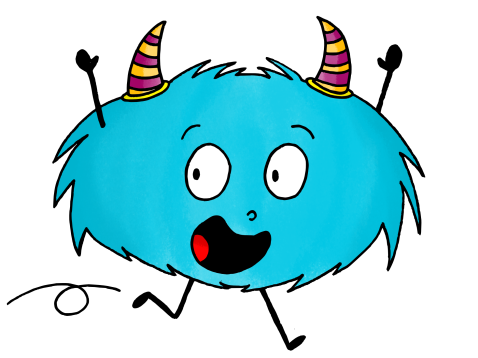 Chers parents,

Ce cahier de progrès, réalisé à partir des nouveaux programmes pour la maternelle de 2015, va suivre votre enfant durant son année scolaire.
Chaque fois qu’il franchira une étape, sera coloriée la pastille de la marche validée. L’enfant pourra intervenir lui-même sur son carnet et déposer une trace témoignage de sa réussite. Cela lui permettra de voir d’une part qu’il a progressé et d’autre part le chemin qu’il lui reste à parcourir. 
Ce cahier vous sera confié à chaque période de vacances scolaires. Regardez-le avec votre enfant afin qu’il vous montre et vous explique ses progrès. Il sera fier et cela participera à sa progression. 
Prenez-en soin et rapportez-le à l’école au retour des vacances.

La maitresse
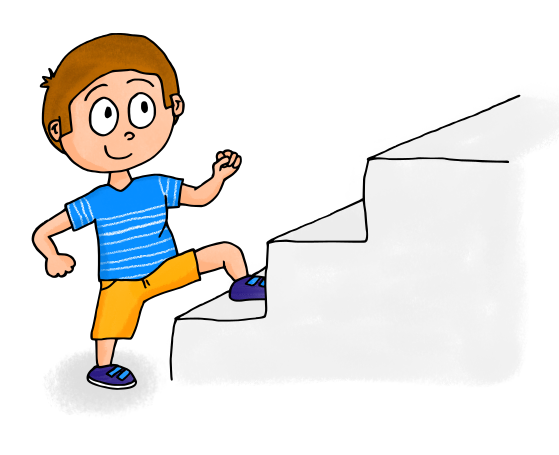 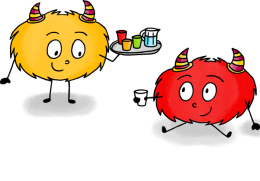 Reconnaitre les gens qui m’entourent
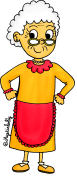 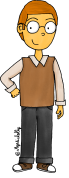 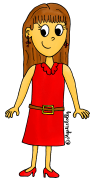 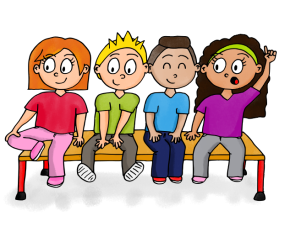 APPRENDRE ENSEMBLE POUR VIVRE ENSEMBLE
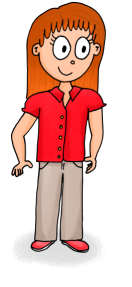 Louisa, Sami, Mehdi, Aminata…
La directrice, la dame de la cantine, le maitre des grands…
Maitresse !
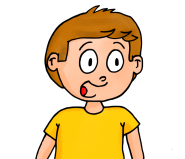 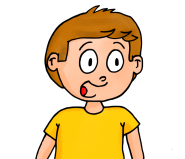 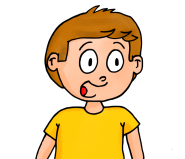 Je sais reconnaitre tous les adultes qui s’occupent de moi.
Je sais reconnaitre ma maitresse et mon ATSEM.
Je sais reconnaitre mes copains de classe.
VE1
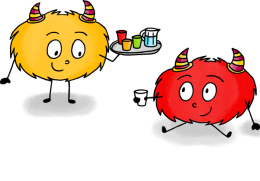 Respecter les règles de la vie en collectivité
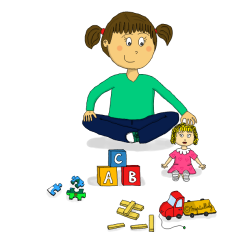 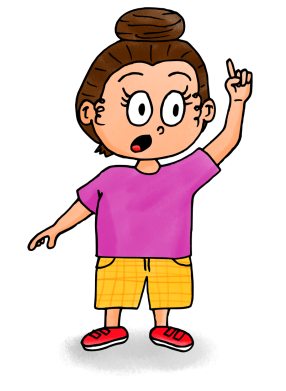 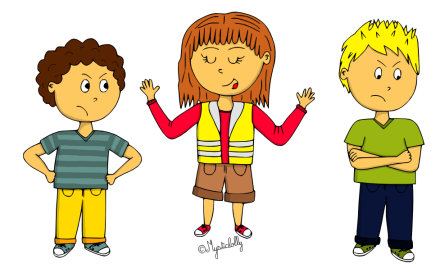 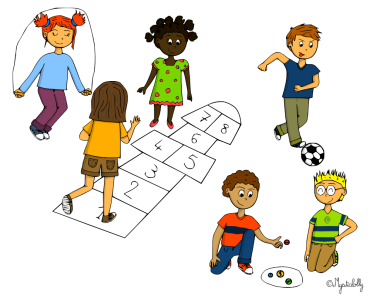 APPRENDRE ENSEMBLE ET VIVRE ENSEMBLE
Je sais attendre mon tour et partager le matériel et les jeux.
Je connais les règles de la classe et de l’école et je les applique.
Je sais que j’ai le droit de me tromper, de jouer, d’apprendre, d’être protégé et aidé.
VE2
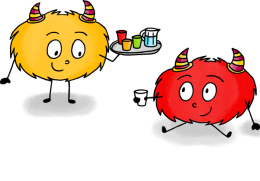 Aimer apprendre
Maitresse, j’ai terminé mon travail !
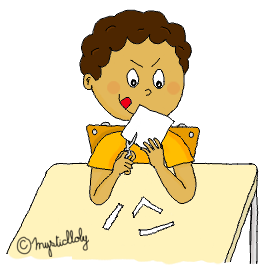 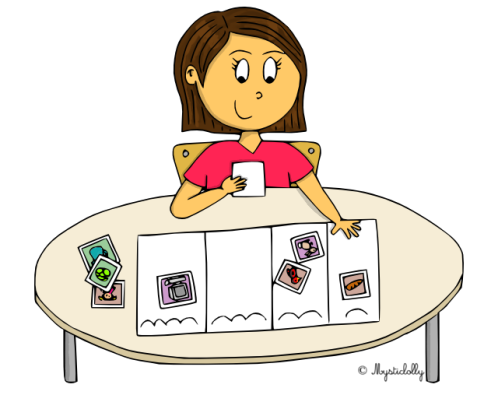 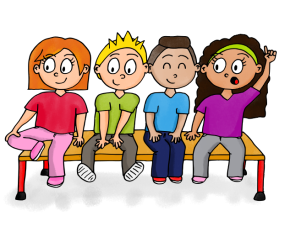 APPRENDRE ENSEMBLE ET VIVRE ENSEMBLE
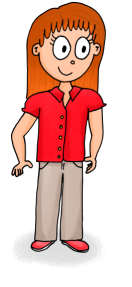 Je sais terminer mon travail en respectant la consigne.
Je sais être attentif en classe.
Je sais m’appliquer quand je travaille.
VE3
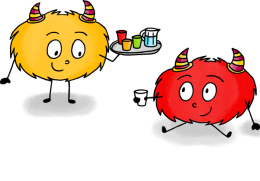 S’habiller seul
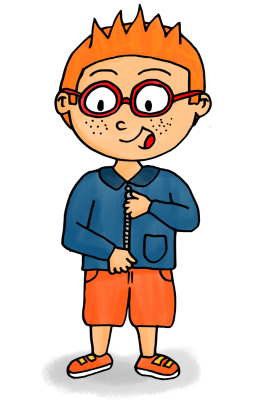 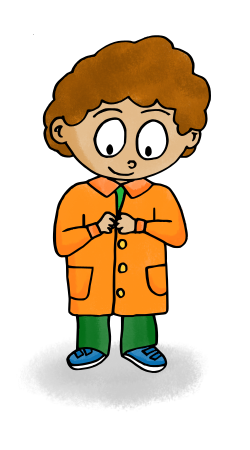 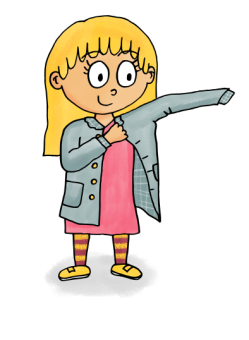 APPRENDRE ENSEMBLE ET VIVRE ENSEMBLE
Je sais ouvrir et fermer la fermeture éclair de mon manteau.
Je sais enfiler mon manteau et mes chaussures tout seul.
Je sais boutonner mon manteau ou mon gilet.
VE3
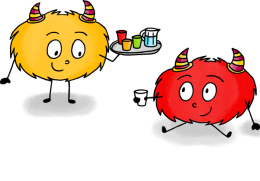 Ranger
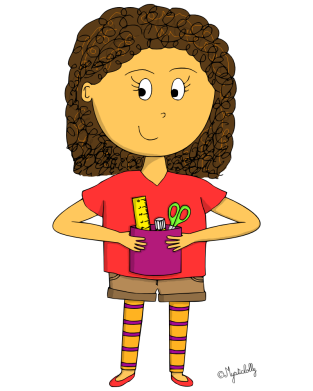 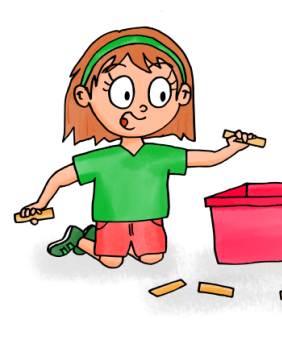 APPRENDRE ENSEMBLE ET VIVRE ENSEMBLE
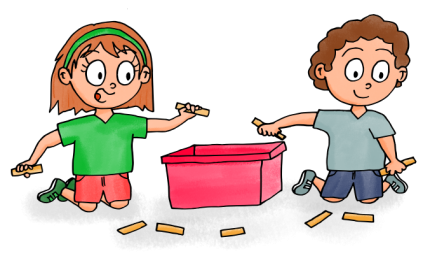 Je sais aider les autres à ranger.
Quand j’ai fini de travailler, je range le matériel.
Quand j’ai fini de jouer, je range les jeux.
VE4
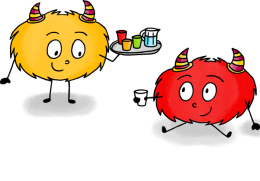 Bilan
Commentaires de la maitresse :
____________________________________
____________________________________
____________________________________
____________________________________
________________________________________________________________________
____________________________________
____________________________________
____________________________________
APPRENDRE ENSEMBLE ET VIVRE ENSEMBLE
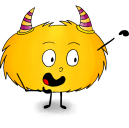 Communiquer
Je peux jouer avec toi  ?
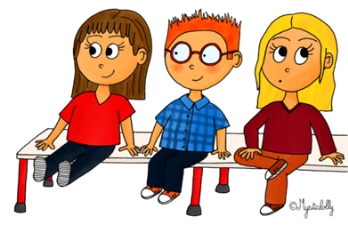 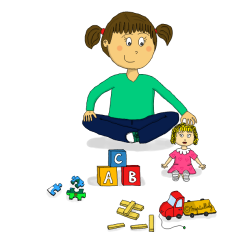 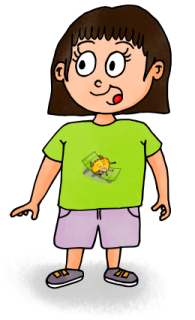 L’ORAL
Tu as un A dans ton prénom toi ?
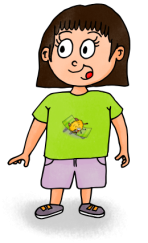 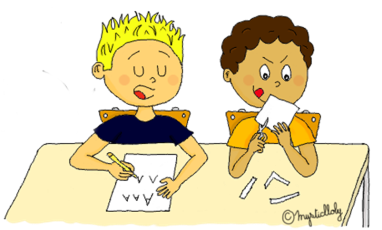 Hier je suis allée au zoo !
Je sais faire des petites phrases en prononçant correctement les mots.
L1
Je sais discuter avec mon copain.
J’ose parler devant tous les copains.
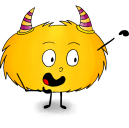 Parler en faisant des phrases
Le ballon il a tombé dans le truc !!!
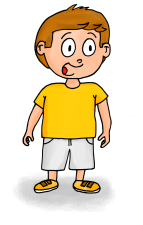 Je peux me mettre en rang avec Lucie ?
Il faut écrire des A comme sur le modèle !
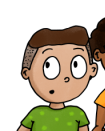 ??
L’ORAL
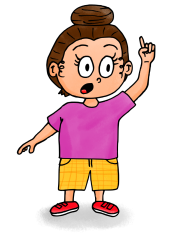 Aujourd’hui nous sommes le 12 décembre.
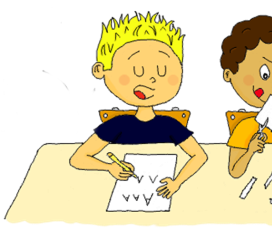 En rang les enfants !
Le ballon il est tombé dans l’eau !
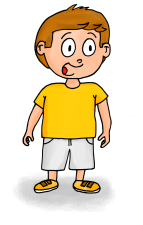 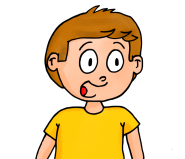 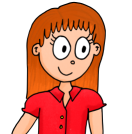 Je comprends et j’utilise les phrases de tous les jours.
Je sais utiliser le vocabulaire appris en classe.
Je comprends et je peux expliquer une consigne.
L2
J’essaie de reformuler une phrase pour mieux me faire comprendre.
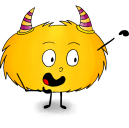 Participer à des échanges
Le loup, il va passer par la cheminée…
Non, elle va pas se casser !
… et il va atterrir dans la marmite des trois petits cochons !
Le loup, il va souffler et casser la maison de briques !
L’ORAL
Oui moi aussi !
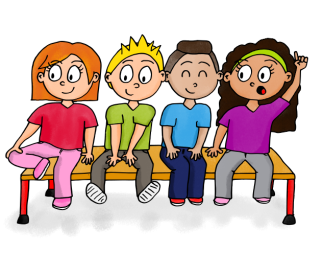 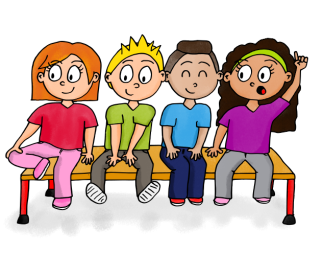 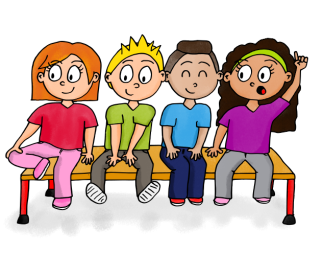 L3
Je donne mon point de vue aux copains.
Je sais respecter le sujet de la conversation.
Je sais écouter les autres et demander la parole.
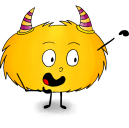 Connaitre des comptines, des poésies
Mains en l’air, sur la tête, aux épaules et en avant, bras croisés, sur les côtés, moulinet et on se tait !
Mains en l’air, sur la tête, aux épaules et en avant, bras croisés, sur les côtés, moulinet et on se tait !
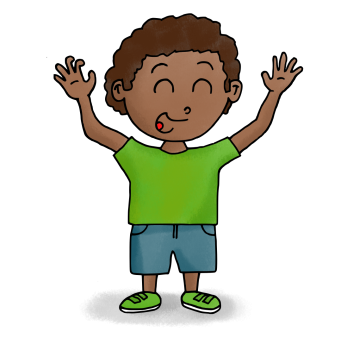 L’ORAL
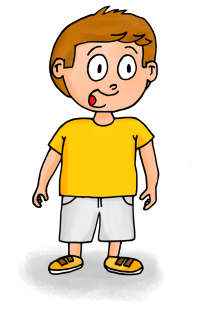 Trois p’tits moutons qui couraient dans la neige…
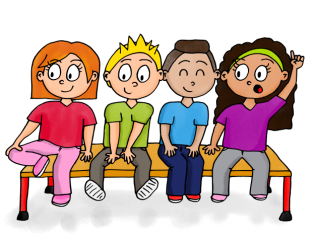 Je dis tout seul une comptine ou une poésie avec les gestes.
L4
Je dis les comptines et les poésies avec les copains.
Je redis tout seul une comptine ou une poésie.
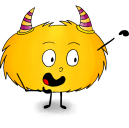 Jouer avec les rimes
Maitresse ça finit comme tresse !
Matelas ça commence comme Maman !
L’ORAL
Polichinelle
Monte à l’échelle; 
Un peu plus haut
Se casse le dos…
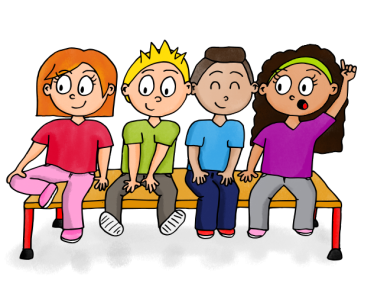 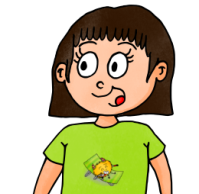 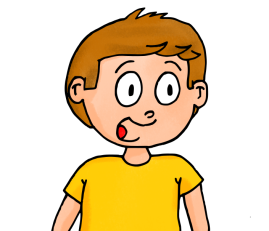 L5
Je sais dire des comptines avec des rimes.
Je sais trouver un mot qui commence comme un autre.
Je sais trouver un mot qui finit comme un autre.
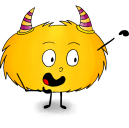 Jouer avec les syllabes
Il y a 4 syllabes dans OR-DI-NA-TEUR !
PI je l’entends au début de PIRATE !
L’ORAL
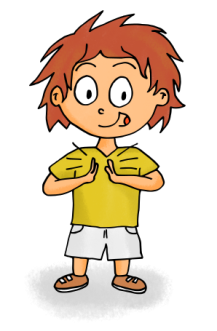 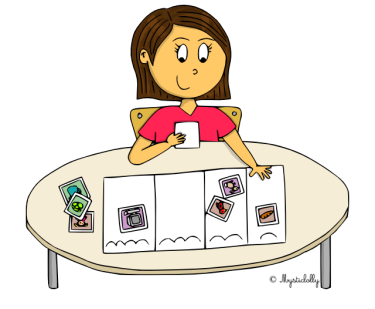 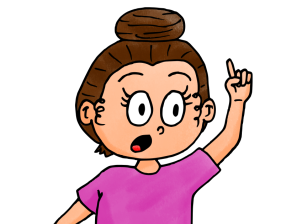 MA – MAN !
Je sais dire si une syllabe est au début ou à la fin d’un mot.
L6
Je sais dire combien il y a de syllabes dans un mot.
Je sais taper les syllabes dans les mains.
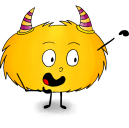 Jouer avec les sons
J’entends « rrrr » dans ROBINET !
J’entends A dans PAPA !
L’ORAL
J’entends PIN dans LAPIN !
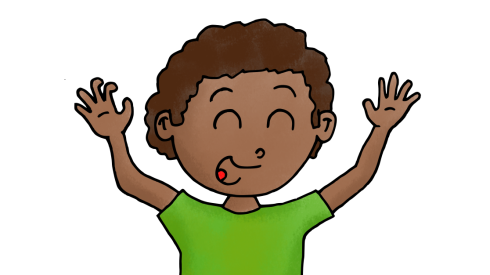 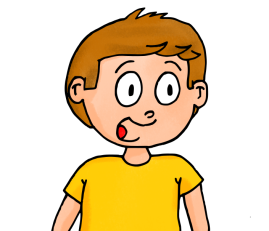 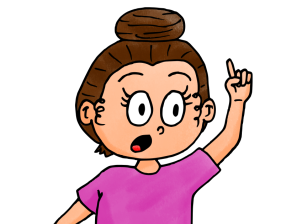 L7
Je sais dire quelques fois si j’entends s/r/m/v dans un mot.
Je sais dire si j’entends une syllabe dans un mot.
Je sais dire si j’entends a/e/i/o/u dans un mot.
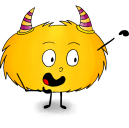 Bilan
Commentaire de la maitresse :
____________________________________
____________________________________
____________________________________
____________________________________
____________________________________
____________________________________
____________________________________
____________________________________
L’ORAL
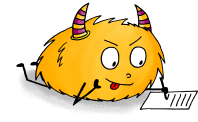 Comprendre un texte lu
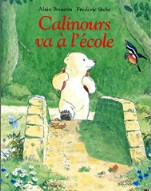 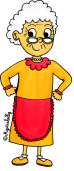 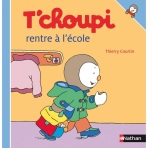 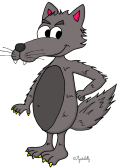 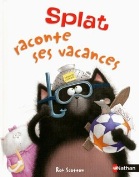 Le loup !
L’ECRIT
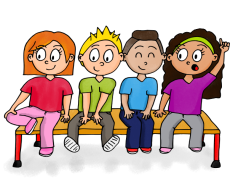 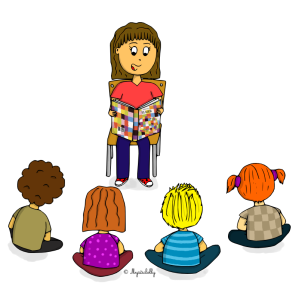 C’est le grand méchant loup et la mère-grand !
Splat, Calinours, T’choupi…
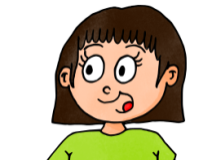 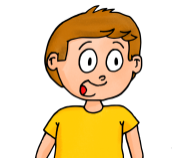 Qui rencontre le Petit Chaperon Rouge dans la forêt ?
Je suis capable de comprendre une histoire et de répondre à des questions.
Je sais reconnaitre les personnages principaux dans l’histoire.
Je suis capable de rester attentif pendant la lecture de toute une histoire.
Je reconnais la plupart des albums travaillés en classe.
L8
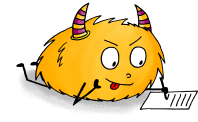 Être curieux face à l’écrit
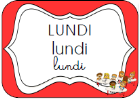 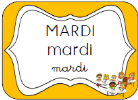 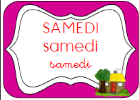 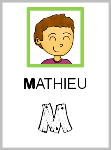 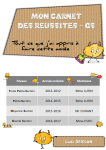 L’ECRIT
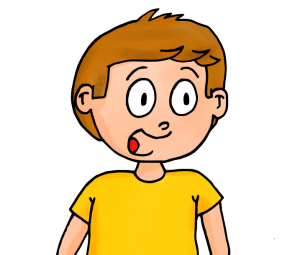 Lundi, mardi, mercredi…
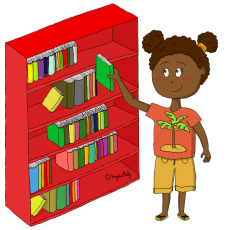 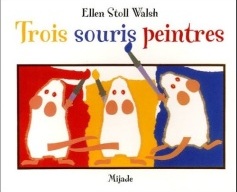 Je reconnais que les écrits ne servent pas tous à la même chose.
J’utilise avec respect le coin bibliothèque et les livres.
Je sais reconnaitre des mots affichés dans la classe.
L9
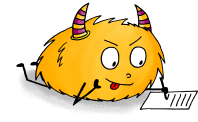 Produire de l’écrit
PAP_
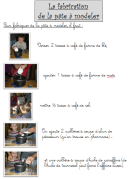 L’ECRIT
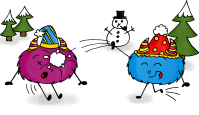 PAPA il y a un A à la fin ?
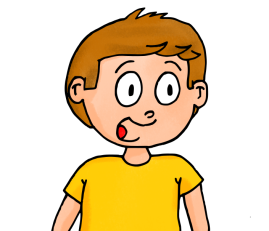 J’ai versé la farine !
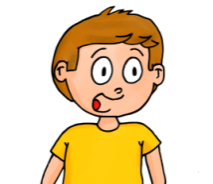 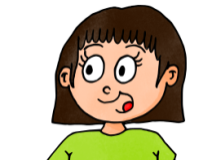 Il lance une boule de neige !
Je commence à faire une proposition d’écriture pour un mot.
L10
Je suis capable de faire une dictée à l’adulte.
Je suis capable de proposer une phrase à écrire.
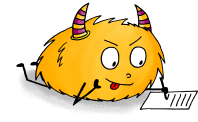 Connaitre les lettres de l’alphabet
ABCDEFGHIJKLMNOPQRSTUVWXYZ
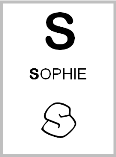 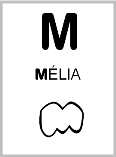 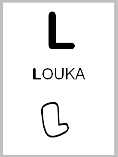 L’ECRIT
F
P
T
L
abcdefghijklmnopqrstuvwxyz
E
A
V
S
C’est le S de Sophie, le L de Louka et le M de Mélia !
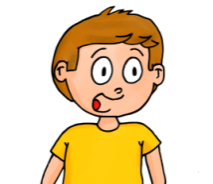 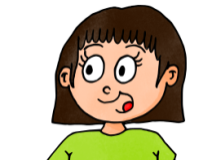 Dans mon prénom, il y a le L, le E et le A !
Je reconnais les initiales des prénoms de mes copains.
Je connais la plupart des lettres en capitales et en script.
L11
Je reconnais toutes les lettres de mon prénom.
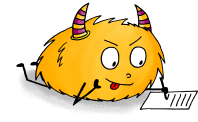 Reconnaitre les prénoms
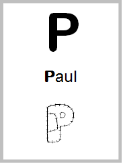 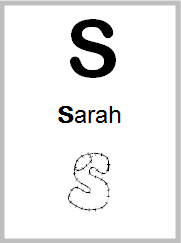 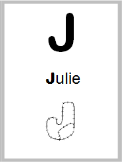 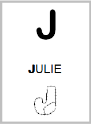 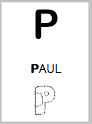 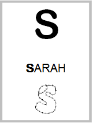 L’ECRIT
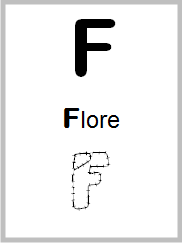 C’est mon prénom !
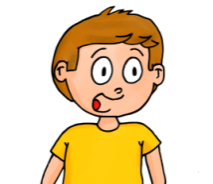 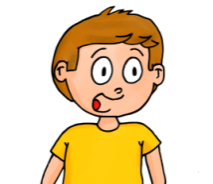 C’est Paul, Julie et Sarah !
C’est Paul, Julie et Sarah !
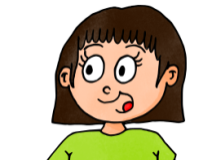 Je sais reconnaitre tous les prénoms de la classe en scripte.
Je sais reconnaitre tous les prénoms de la classe en capitales d’imprimerie.
L11
Je sais reconnaitre mon prénom en scripte.
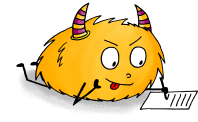 Ecrire son prénom et son nom
L’ECRIT
Je sais écrire mon prénom et mon nom en capitales avec modèle.
L12
Je sais écrire mon prénom en capitales sans modèle.
Je sais écrire mon nom en capitales sans modèle.
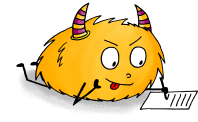 Bilan
Commentaires de la maitresse :
____________________________________
____________________________________
____________________________________
____________________________________
____________________________________
____________________________________
____________________________________
____________________________________
L’ECRIT
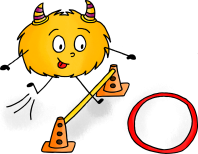 Courir
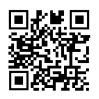 AGIR, S’EXPRIMER, COMPRENDRE A TRAVERS L’ACTIVITE PHYSIQUE
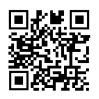 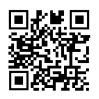 Je sais courir de différentes façons quand on me le demande.
AP
1a
Je sais faire des courses de relais.
Je peux courir longtemps.
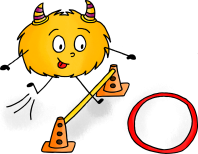 Sauter
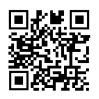 AGIR, S’EXPRIMER, COMPRENDRE A TRAVERS L’ACTIVITE PHYSIQUE
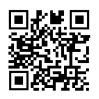 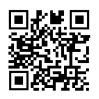 AP
1b
Je suis capable de sauter à pieds joints ou à cloche-pied.
Je suis capable de sauter de près ou de loin, avec ou sans élan.
Je suis capable de sauter dans toutes les directions.
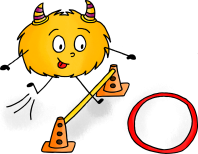 Lancer
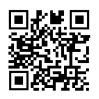 AGIR, S’EXPRIMER, COMPRENDRE A TRAVERS L’ACTIVITE PHYSIQUE
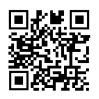 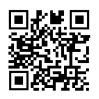 AP
1c
Je sais lancer et rattraper des objets.
Je sais lancer dans différentes directions.
Je sais viser.
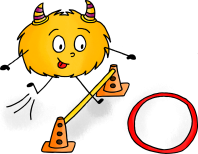 Se déplacer avec aisance
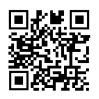 AGIR, S’EXPRIMER, COMPRENDRE A TRAVERS L’ACTIVITE PHYSIQUE
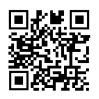 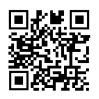 AP3
Je sais faire attention en fonction de là où je marche.
Je me sens à l’aise pour me déplacer dans la nature.
Je suis capable d’aller là où la maitresse me demande.
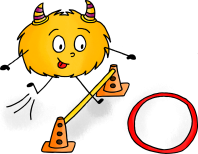 Danser avec les autres
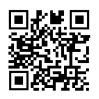 AGIR, S’EXPRIMER, COMPRENDRE A TRAVERS L’ACTIVITE PHYSIQUE
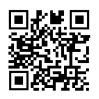 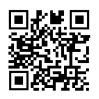 Je suis capable d’inventer et d’enchainer des mouvements.
Je sais refaire un mouvement qu’on me montre.
Je mets en commun mes mouvements avec ceux de mes copains pour créer une danse.
AP4
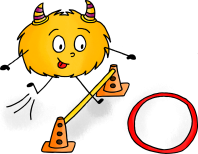 Participer à des rondes
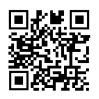 AGIR, S’EXPRIMER, COMPRENDRE A TRAVERS L’ACTIVITE PHYSIQUE
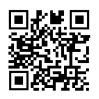 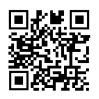 AP5
Je sais faire une ronde en donnant la main aux copains.
Je sais faire des gestes et chanter en faisant une ronde.
Je sais faire une ronde sans donner la main aux copains.
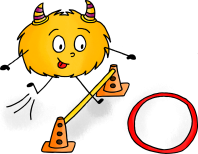 Jeux collectifs et individuels
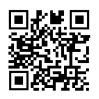 AGIR, S’EXPRIMER, COMPRENDRE A TRAVERS L’ACTIVITE PHYSIQUE
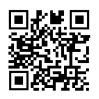 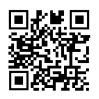 AP6
Je sais respecter les règles d’un jeu.
Je comprends mon rôle dans l’équipe.
J’ose être actif dans le jeu.
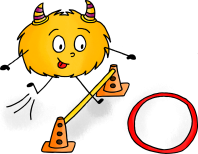 Bilan
Commentaires de la maitresse :
____________________________________
____________________________________
____________________________________
____________________________________
____________________________________
____________________________________
____________________________________
____________________________________
AGIR, S’EXPRIMER, COMPRENDRE A TRAVERS L’ACTIVITE PHYSIQUE
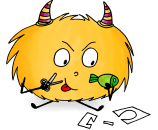 Dessiner
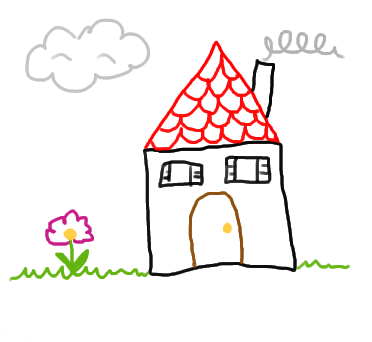 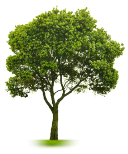 Les productions plastiques et visuelles
J’ai dessiné mon papa !
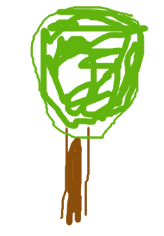 C’est la maison que j’aurai quand je serai grand !
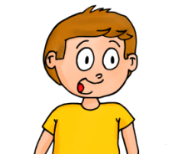 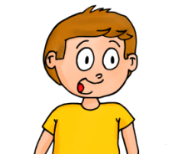 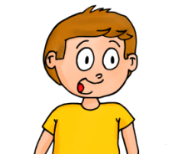 Je sais dessiner en respectant le réel ou un modèle.
AA1
Je sais dire ce que j’ai dessiné.
Je sais dessiner en inventant.
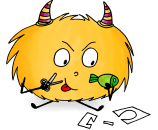 Faire du graphisme décoratif
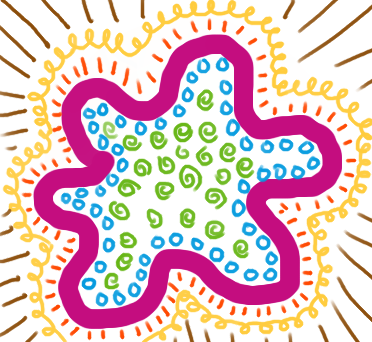 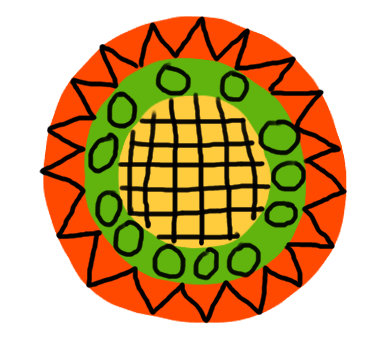 Les productions plastiques et visuelles
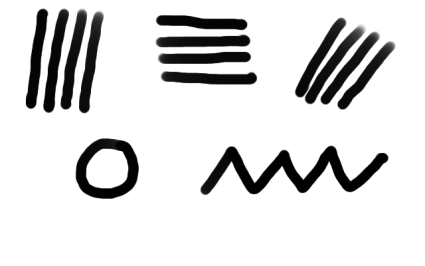 AA2
J’utilise des graphismes simples.
Je réutilise des graphismes connus dans ma production.
Je sais inventer des nouveaux graphismes.
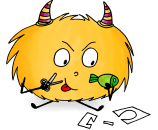 Choisie mes outils
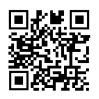 Les productions plastiques et visuelles
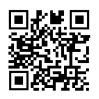 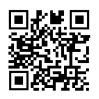 AA3
Je suis capable de choisir et d’utiliser plusieurs outils pour résoudre un problème.
Je suis capable de choisir plusieurs outils pour un projet.
Je sais utiliser différents outils.
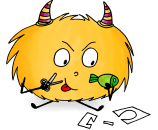 Réaliser des productions plastiques
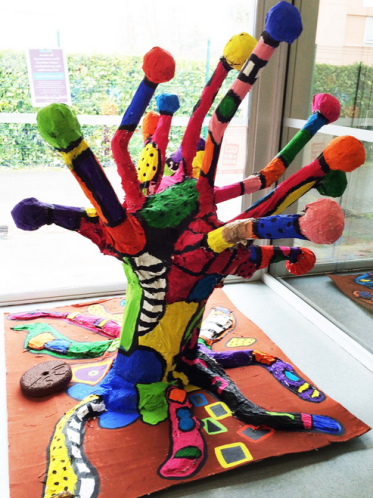 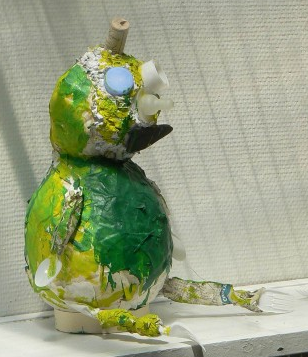 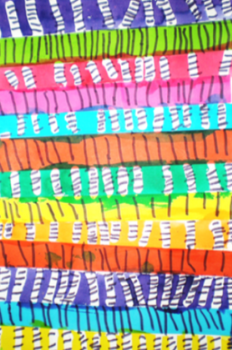 Les productions plastiques et visuelles
Je sais utiliser les matériaux, les couleurs et les objets pour fabriquer une œuvre.
Je trouve et j’utilise des idées données par les artistes pour mon œuvre.
Je suis capable de fabriquer une œuvre plane ou en volume avec mes copains.
AA4
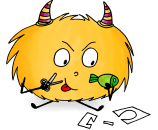 Observer et analyser une œuvre
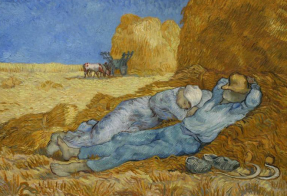 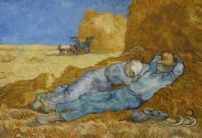 Les productions plastiques et visuelles
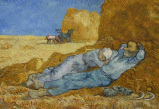 La dame et le monsieur ils font la sieste !
Ils me donnent envie de faire la sieste !
Ils sont au premier plan !
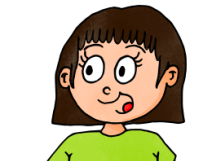 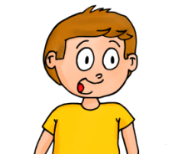 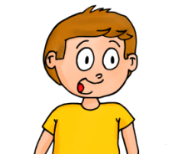 AA5
Je ressens des émotions en regardant une image et je suis capable d’en parler.
Je sais utiliser des mots que j’ai appris pour décrire ce que je vois.
J’aime bien regarder des images et dire ce que je vois.
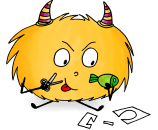 Chanter
On peut lever les bras quand le loup arrive !
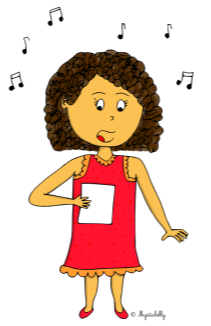 AAAAAAAAAAAAAAA !
Vrrrr …. Tac-a-tac…pshhh… wiiiiiizzz
LES UNIVERS SONORES
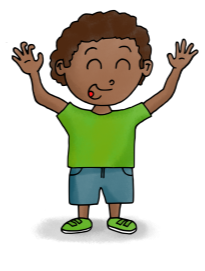 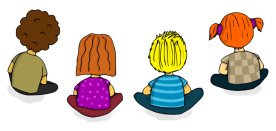 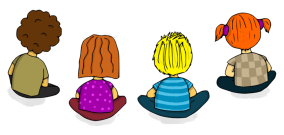 Je participe à des jeux vocaux et je sais jouer avec grave/aigu, fort/faible, court/long...
Je sais jouer avec ma voix en parlant ou en chantant.
Je propose des interprétations pour les comptines ou les chansons.
AA
6a
Je participe à un paysage sonore, à la création d’un bruitage.
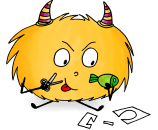 Connaitre des chansons
LES UNIVERS SONORES
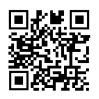 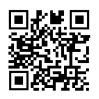 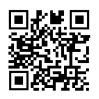 AA
6b
Je  suis capable de chanter tout seul devant mes copains.
Je suis capable de jouer plusieurs rôles dans la chorale. (chef d’orchestre, duo...)
Je connais une dizaine de chansons.
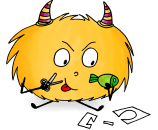 Jouer avec les rythmes
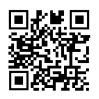 LES UNIVERS SONORES
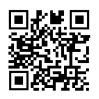 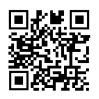 Je suis capable de refaire des rythmes qu’on me montre avec mon corps ou un instrument.
AA
7
Je suis capable de marquer la pulsation.
Je suis capable d’inventer des rythmes.
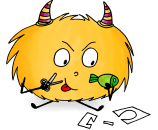 Ecouter et analyser un extrait musical
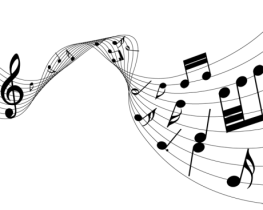 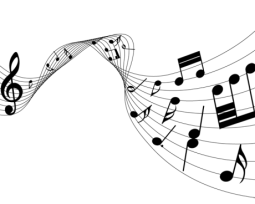 LE SPECTACLE VIVANT
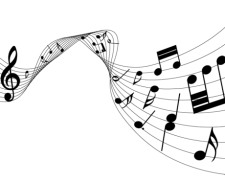 C’est un peu comme « Pierre et le loup » !
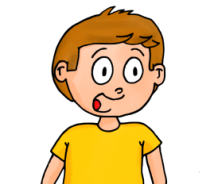 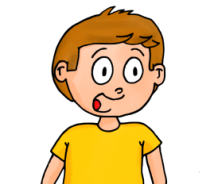 Au début ça va doucement et à la fin ça va vite !
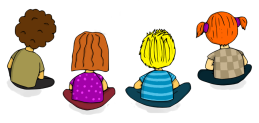 AA
8
Je suis attentif lorsqu’on me demande d’écouter de la musique.
Je peux parler de cette musique.
Je peux comparer des musiques.
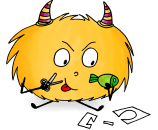 Participer à un spectacle
Bouuuh ! Je suis le loup !
Je suis une fée !
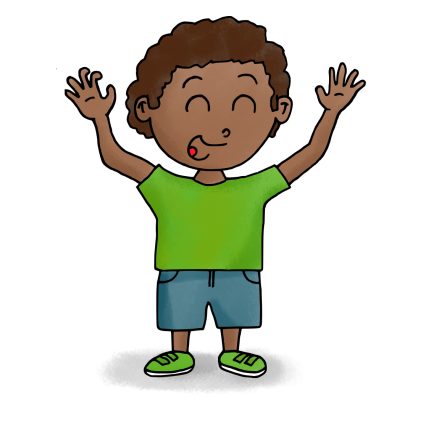 LES UNIVERS SONORES
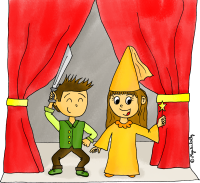 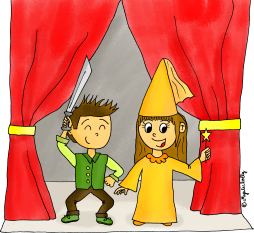 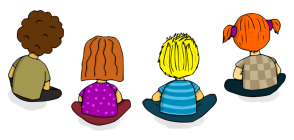 AA
10
J’aime voir et participer à des spectacles.
Je sais réutiliser des éléments vus ou appris.
J’accepte de jouer un rôle dans un spectacle.
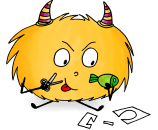 Bilan
Commentaires de la maitresse :
____________________________________
____________________________________
____________________________________
____________________________________
________________________________________________________________________
____________________________________
____________________________________
AGIR ET S’EXPRIMER, COMPRENDRE A TRAVERS LES ACTIVITES ARTISTIQUES
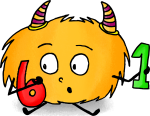 Evaluer et comparer des collections
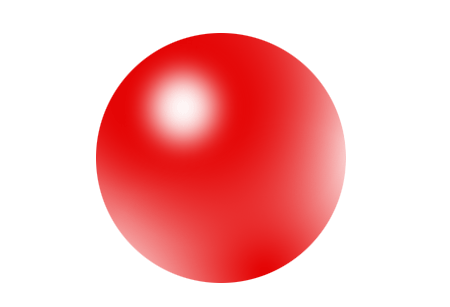 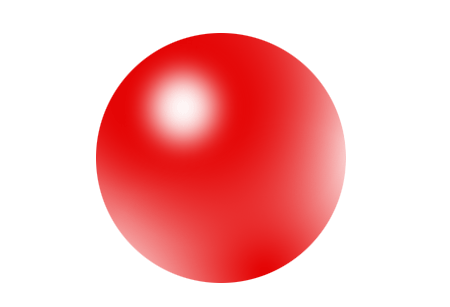 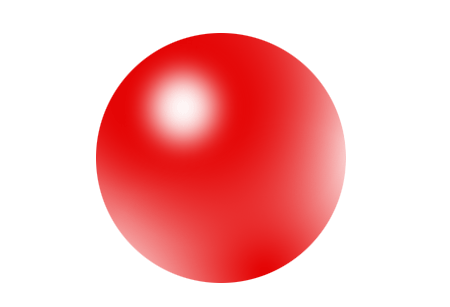 DECOUVRIR LES NOMBRES ET LEURS UTILISATIONS
Il y a 6 cubes !
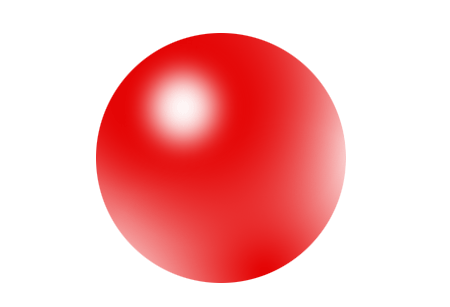 Il y a 5 cubes violets et 8 cubes verts, donc il y a plus de cubes verts !
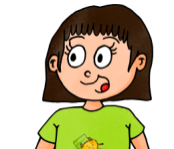 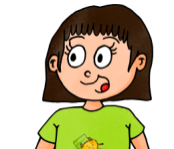 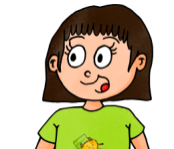 Il y a plus de boules
Je sais dire s’il y a plus, moins ou autant d’objets dans 2 collections ne dépassant pas 5 objets sans compter.
Je sais compter combien il y a d’objets jusqu’à 6.
Je sais comparer deux collections ayant  jusqu’à 10 objets en comptant.
CP01
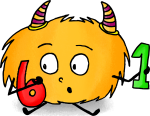 Réaliser une collection
6
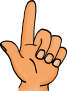 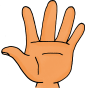 Rapporte Moi 6 étoiles.
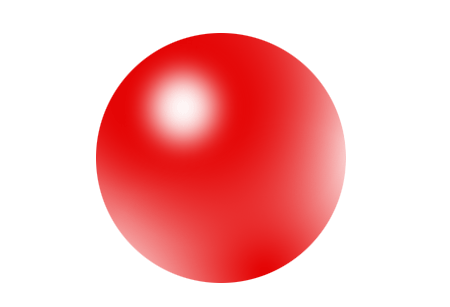 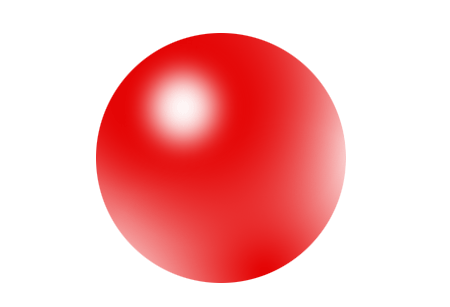 DECOUVRIR LES NOMBRES ET LEURS UTILISATIONS
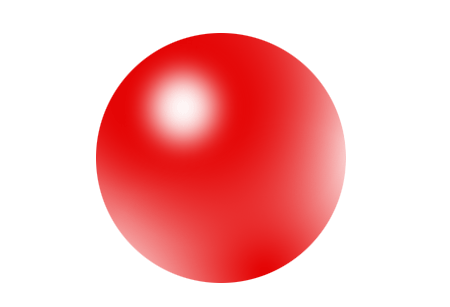 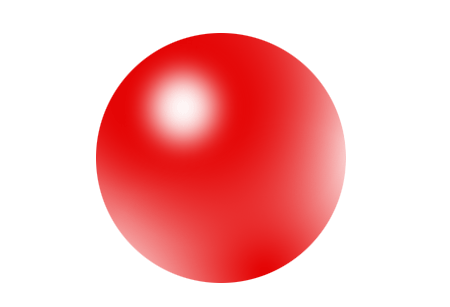 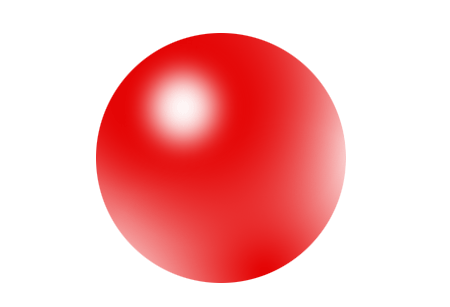 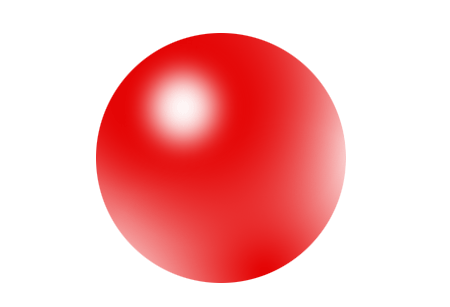 Je sais prendre le bon nombre d’objets à partir d’un chiffre donné (≤ 10).
Je sais prendre le bon nombre d’objets à partir d’une représentation des doigts ou du dé (≤ 10).
Je sais prendre le bon nombre d’objets pour reproduire un modèle jusqu’à 10 objets.
Je sais rapporter autant d’objets qu’on me demande (≤ 10).
CP02
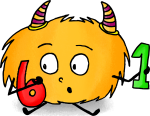 Donner l’ordre des positions
Je suis arrivée la 1ère, Mathieu le 2ème et Anaïs est 4ème !
DECOUVRIR LES NOMBRES ET LEURS UTILISATIONS
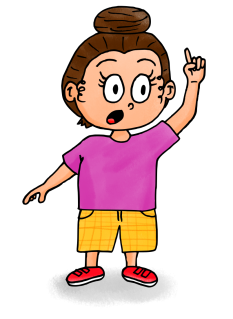 La boule jaune est la 3ème et la boule verte est la 1ère !
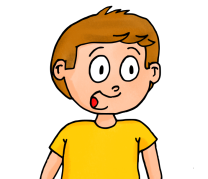 La boule jaune est avant la boule verte !
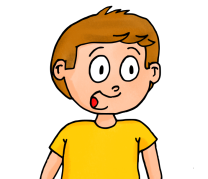 CP03
Je sais dire si un objet est placé avant ou après un autre dans un rang.
Je sais donner la position d’un objet dans un rang.
Je sais comparer des positions dans un rang.
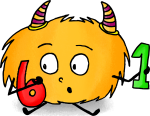 Reconnaitre les symboles des quantités
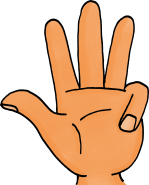 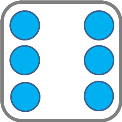 J’ai fait 6 !
DECOUVRIR LES NOMBRES ET LEURS UTILISATIONS
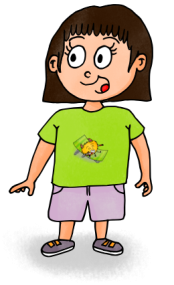 C’est 5 !
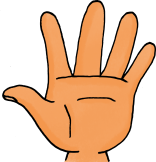 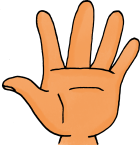 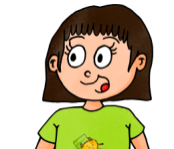 Je sais montrer une quantité sur mes doigts jusqu’à 5 sans compter.
Je sais dire combien il y a de doigts jusqu’à 5 sans compter.
CP04
Je sais dire combien il y a de points sur le dé jusqu’à 6.
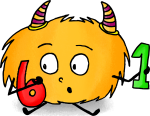 Conservation des quantités
Il y en a 4 !
Il y en a 4 !
DECOUVRIR LES NOMBRES ET LEURS UTILISATIONS
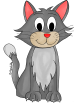 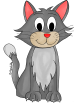 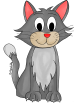 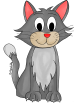 Il y en a toujours 4 !
Il y en a toujours 4 !
CP05
Je sais qu’il y a la même quantité d’objets si on change les objets.
Je sais qu’il y a toujours autant d’objets si on les change de position.
Je sais qu’il y a toujours autant d’objets si on les espace.
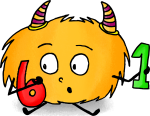 Quantifier et décomposer des collections
X
DECOUVRIR LES NOMBRES ET LEURS UTILISATIONS
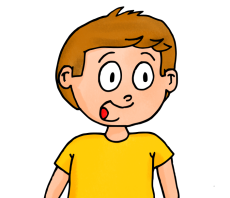 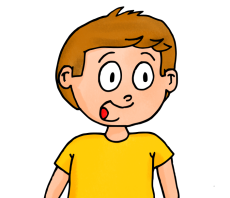 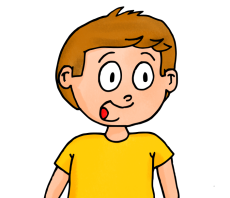 4 cubes plus encore 1 cube ça fait 5 cubes !
Il manque 2 cubes pour en avoir 5 !
Il y a 1 cube en trop !
CP06-7-8
Je sais compléter une collection d’objets pour qu’il y en ait 5.
Je sais enlever les objets en trop pour qu’il n’y en ait que 5.
Je sais ajouter des objets 1 à 1 pour arriver jusqu’à 5.
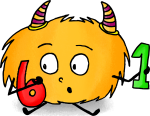 Connaitre la comptine numérique
1, 2, 3 …., 19, 20 !
1, 2, 3 …., 14, 15 !
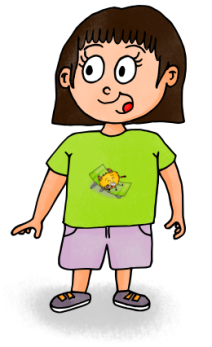 DECOUVRIR LES NOMBRES ET LEURS UTILISATIONS
1, 2, 3 …., 9, 10 !
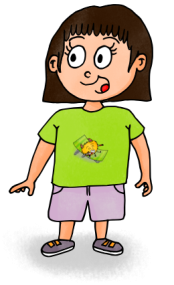 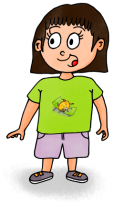 CP09
Je sais réciter la comptine numérique jusqu’à 10.
Je sais réciter la comptine numérique jusqu’à 15.
Je sais réciter la comptine numérique jusqu’à 20.
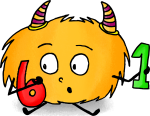 Lire et écrire les chiffres
5
4
DECOUVRIR LES NOMBRES ET LEURS UTILISATIONS
1 2 3
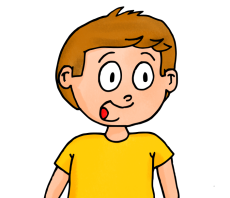 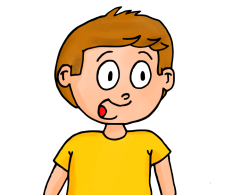 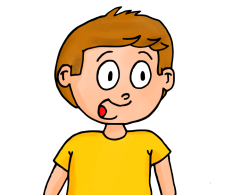 CP0
10
Je sais lire et écrire les chiffres 1, 2 et 3.
Je sais lire et écrire le chiffre 5.
Je sais lire et écrire le chiffre 4.
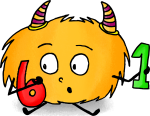 Bilan
Commentaires de la maitresse :
____________________________________
____________________________________
____________________________________
____________________________________
____________________________________
____________________________________
____________________________________
____________________________________
DECOUVRIR LES NOMBRES ET LEURS UTILISATIONS
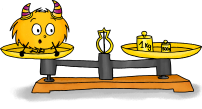 Classer les objets selon…
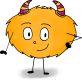 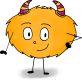 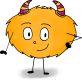 EXPLORER DES FORMES,  DES GRANDEURS, DES SUITES ORGANISEES
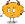 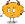 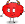 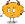 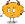 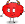 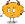 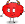 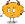 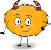 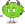 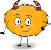 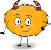 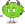 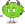 Je sais classer selon plusieurs critères.
Je sais classer selon la taille (petit, moyen ou grand).
CPO11a
Je sais classer selon la couleur.
Je sais classer selon la forme.
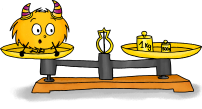 Reconnaitre et nommer des formes simples
EXPLORER DES FORMES,  DES GRANDEURS, DES SUITES ORGANISEES
CPO11b
Je reconnais 10 couleurs et je les nomme.
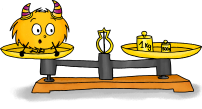 Reconnaitre et nommer des formes simples
EXPLORER DES FORMES,  DES GRANDEURS, DES SUITES ORGANISEES
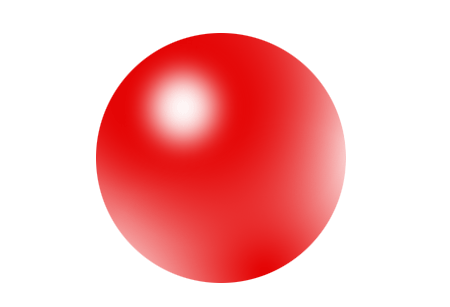 Je sais tracer le triangle et le rectangle.
CPO12/15
Je reconnais le triangle et le rectangle.
Je reconnais le cube.
Je reconnais la boule.
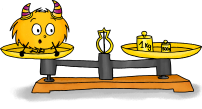 Ranger des objets selon...
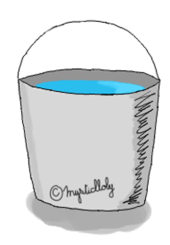 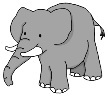 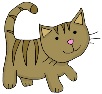 EXPLORER DES FORMES,  DES GRANDEURS, DES SUITES ORGANISEES
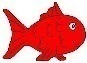 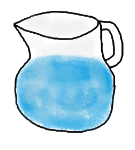 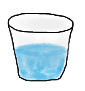 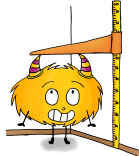 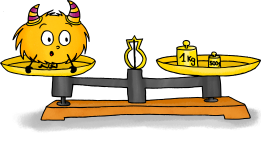 CPO13
Je sais ranger 3 objets du plus court au plus long.
Je sais ranger 3 objets du plus léger au plus lourd.
Je sais ranger 3 contenants du plus petit au plus grand.
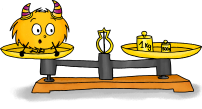 Reproduire des assemblages
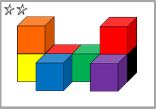 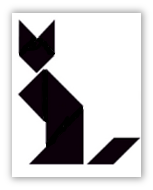 EXPLORER DES FORMES,  DES GRANDEURS, DES SUITES ORGANISEES
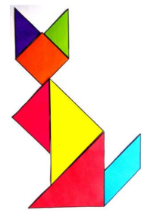 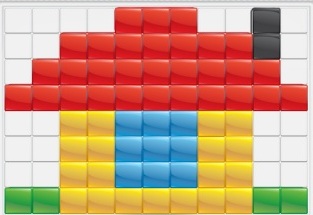 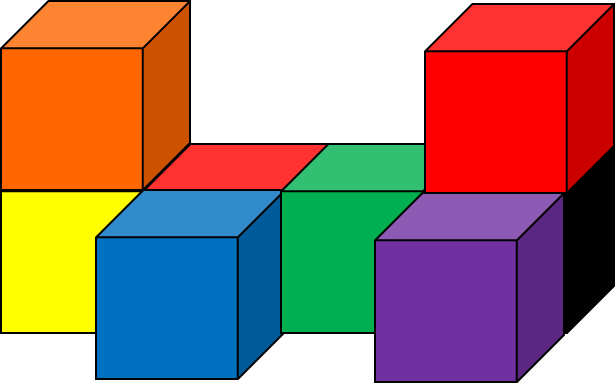 CPO14a
Je sais reproduire un Tangram avec la silhouette.
Je sais reproduire un pavage.
Je sais reproduire un assemblage de solides.
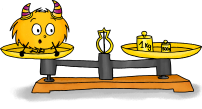 Reproduire des puzzles
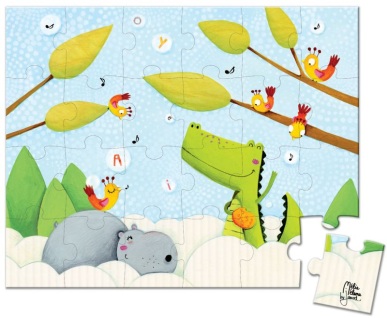 EXPLORER DES FORMES,  DES GRANDEURS, DES SUITES ORGANISEES
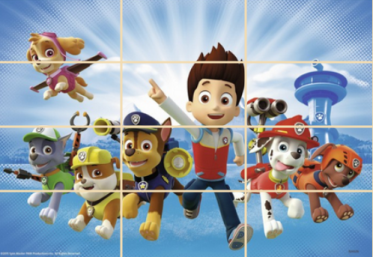 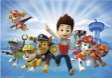 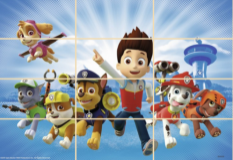 CPO14b
Je sais reproduire un puzzle de 12 pièces avec modèle.
Je sais reproduire un puzzle de 12 pièces sans modèle.
Je commence à réaliser des puzzles de 24 pièces et plus.
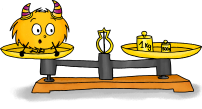 Reproduire et poursuivre un algorithme
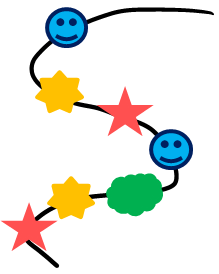 EXPLORER DES FORMES, DES GRANDEURS, DES SUITES ORGANISEES
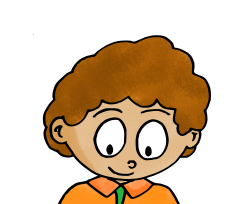 Je sais reproduire et continuer des algorithmes plus difficiles.
Je sais reproduire et continuer un algorithme simple.
CPO16
Je sais inventer de nouveaux algorithmes.
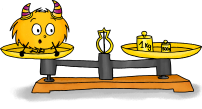 Bilan
Commentaires de la maitresse :
____________________________________
____________________________________
____________________________________
____________________________________
________________________________________________________________________
____________________________________
____________________________________
EXPLORER DES FORMES? DES GRANDEURS? DES SUITES ORGANISEES
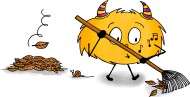 Situer des évènements dans le temps
Automne, hiver, printemps et été !
Noël c’est en décembre !
On va à la piscine le mercredi !
SE REPERER DANS LE TEMPS ET L’ESPACE
On fait la motricité le matin !
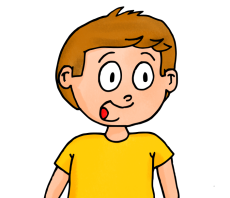 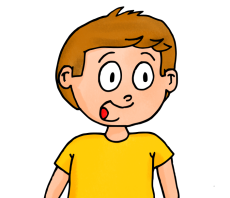 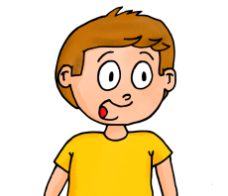 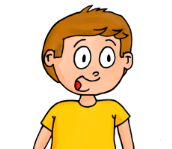 Je sais dire quel mois ont lieu certains évènements.
Je sais dire à quel moment de la journée a lieu un événement.
Je sais dire à quel moment de la semaine a lieu un événement.
EM1
Je sais nommer les 4 saisons.
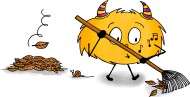 Ordonner des images chronologiquement
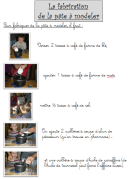 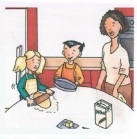 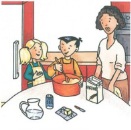 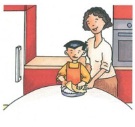 SE REPERER DANS LE TEMPS ET L’ESPACE
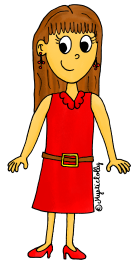 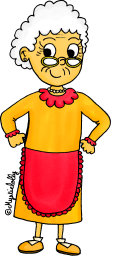 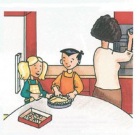 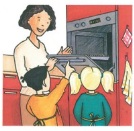 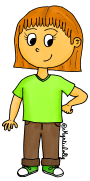 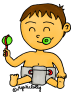 EM2-3
Je sais ordonner les étapes d’une activité menée en classe (recette, construction).
Je sais remettre 4 images dans l’ordre.
Je sais remettre 5 images dans l’ordre.
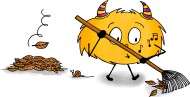 Situer des objets
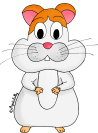 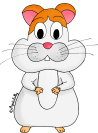 SE REPERER DANS LE TEMPS ET L’ESPACE
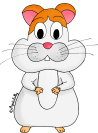 Le hamster est à droite du meuble !
Le hamster est sur le meuble !
Le hamster est devant le meuble !
Je sais dire si un objet est à gauche ou à droite d’un autre.
EM4
Je sais dire si un objet est devant ou derrière un autre.
Je sais dire ce qui est dessus ou dessous un autre objet.
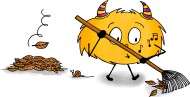 Se situer par rapport à une personne, un objet
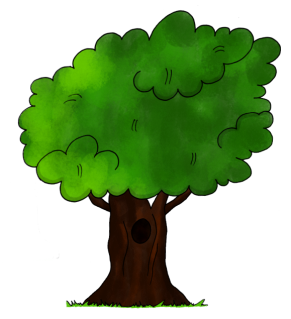 Je suis à droite de Yanis !
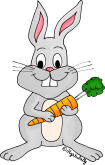 SE REPERER DANS LE TEMPS ET L’ESPACE
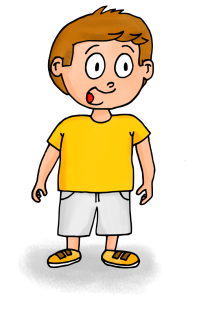 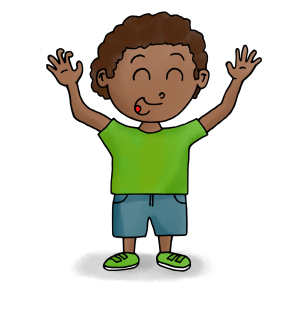 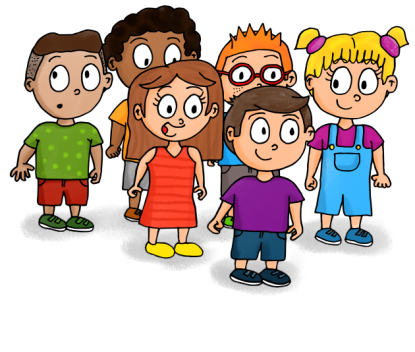 Place le lapin à droite de l’arbre !
Je comprends les mots qui permettent de situer quelque chose.
EM5-6
Je sais me placer par rapport à un copain.
Je sais me mettre en rang.
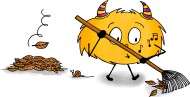 Réaliser des parcours
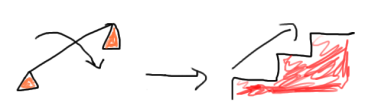 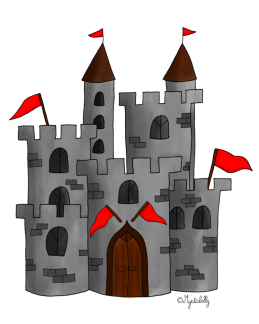 SE REPERER DANS LE TEMPS ET L’ESPACE
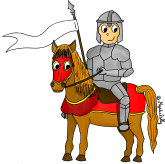 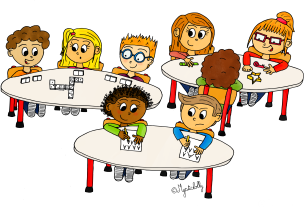 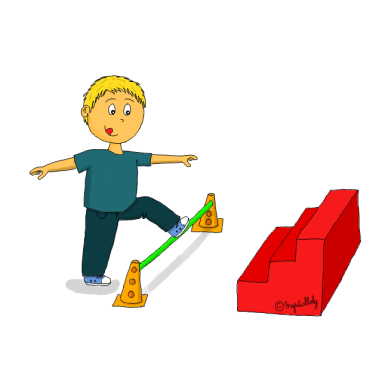 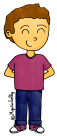 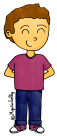 Bonjour, je cherche les WC ?
EM7
Je sais me repérer dans des endroits que je ne connais pas (WC, point de regroupement)
Je sais suivre un petit parcours à partir d’un dessin.
Je sais me repérer dans ma classe et dans mon école.
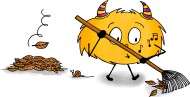 Représenter l’espace
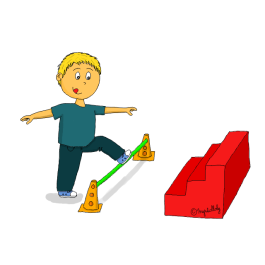 SE REPERER DANS LE TEMPS ET L’ESPACE
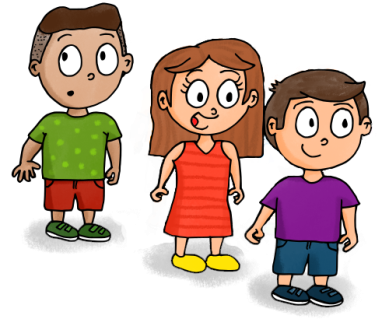 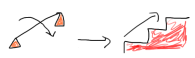 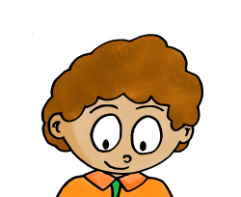 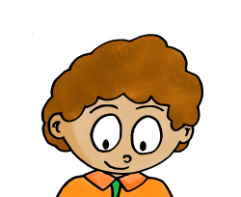 EM8
Je suis capable d’inventer un petit parcours à partir du matériel de construction de la classe (Légos, Duplos, cubes…)
Je comprends quelques signes qui permettent de décrire un parcours.
Je suis capable d’inventer un petit parcours à partir de photos.
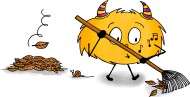 Utiliser les supports de l’écrit
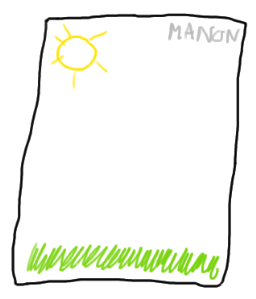 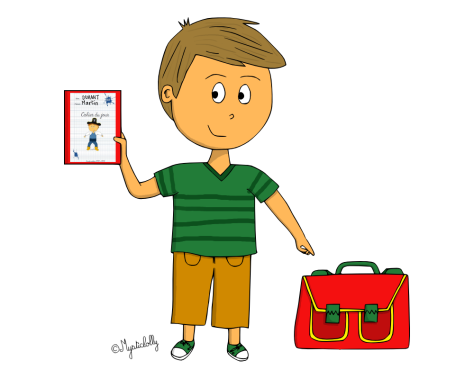 SE REPERER DANS LE TEMPS ET L’ESPACE
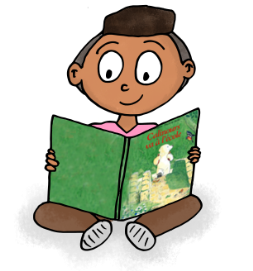 Dessine un soleil en haut à gauche de la feuille et de l’herbe en bas de la feuille ! Ecris ton prénom en haut à droite !
Je sais tenir un livre et je fais attention quand je tourne les pages.
Je sais manipuler mes affaires de classe (cahier, classeur…)
Je sais me repérer sur une feuille pour faire ce que la maitresse me demande.
EM9
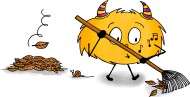 Bilan
Commentaires de la maitresse :
____________________________________
____________________________________
____________________________________
____________________________________
________________________________________________________________________
____________________________________
____________________________________
SE REPERER DANS LE TEMPS ET L’ESPACE
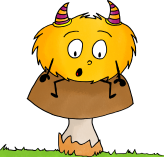 Le développement du vivant
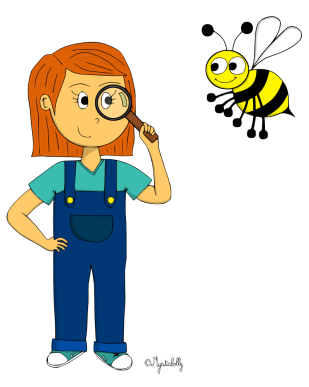 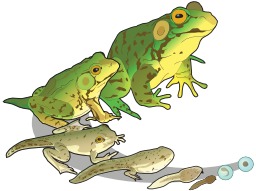 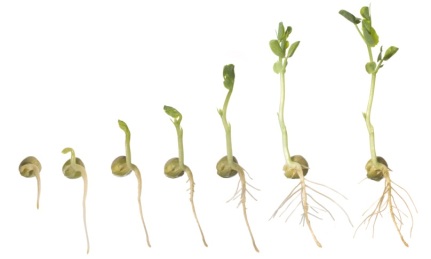 EXPLORER LE MONDE DU VIVANT, DES OBJETS ET DE LA MATIERE
J’aime bien observer les animaux et les plantes quand je me promène.
Je sais qu’un animal nait, grandit, fait des bébés et vieillit.
Je sais qu’une plante pousse, fleurit et fait des graines.
EM
10
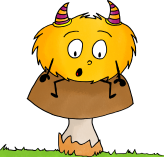 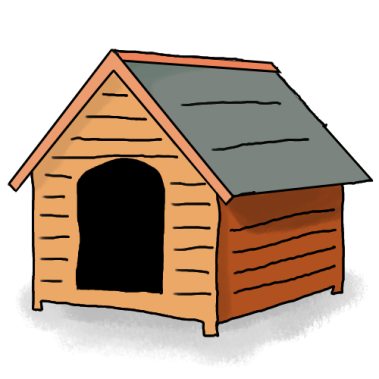 Les besoins du vivant
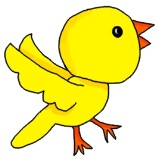 EXPLORER LE MONDE DU VIVANT, DES OBJETS ET DE LA MATIERE
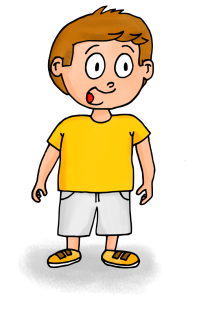 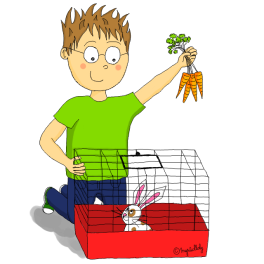 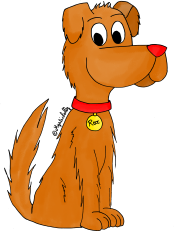 Les oiseaux volent !
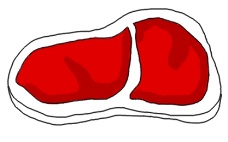 Je sais prendre soin des animaux et des plantes de la classe.
Je sais dire comment se déplace un animal en l’observant.
Je sais dire où vivent et ce que mangent certains animaux.
EM
11
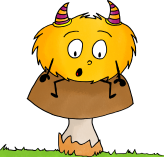 Connaitre les parties du corps
Les oreilles
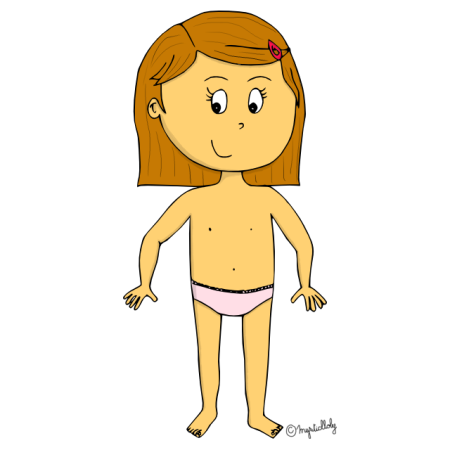 Les yeux
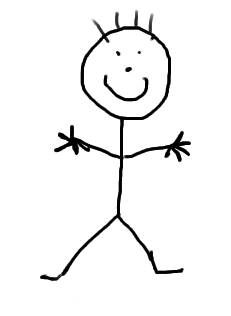 La bouche
EXPLORER LE MONDE DU VIVANT, DES OBJETS ET DE LA MATIERE
L’épaule
Je cours avec mes jambes et j’attrape avec mes bras !
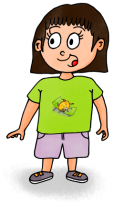 La main
Le genou
Le pied
EM
12
Je sais que les parties de mon corps ont des fonctions différentes.
Je sais dessiner un bonhomme simple.
Je connais les parties de mon corps et de mon visage.
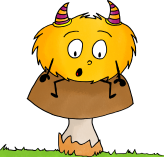 Connaitre les règles d’hygiène
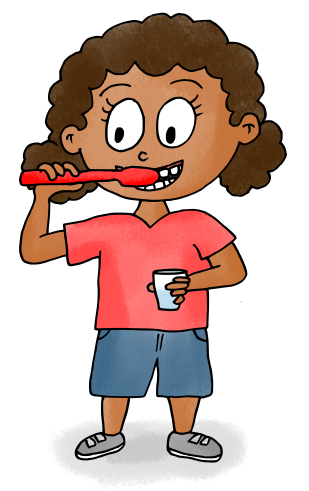 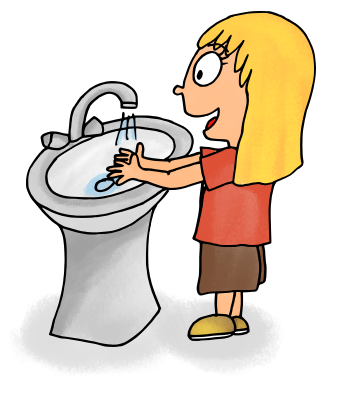 EXPLORER LE MONDE DU VIVANT, DES OBJETS ET DE LA MATIERE
J’ai soif, je peux aller boire ?
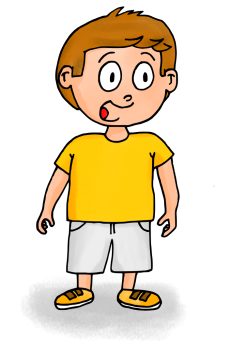 EM
13
Je sais qu’il faut se laver les dents au moins 2 fois par jour.
Je sais dire quand j’ai besoin d’aller aux toilettes ou quand j’ai soif.
Je tire la chasse et je me lave les mains en sortant des toilettes, avant de manger.
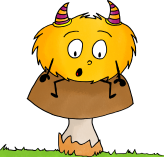 Connaitre les dangers
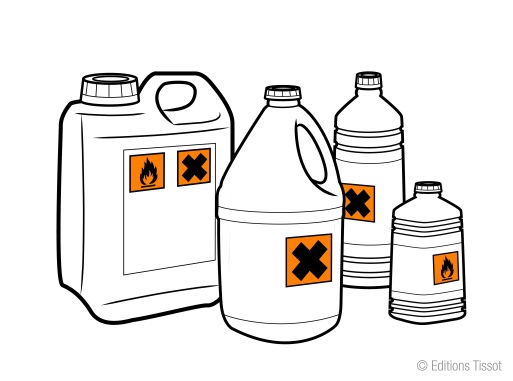 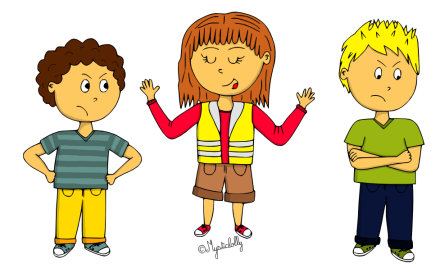 EXPLORER LE MONDE DU VIVANT, DES OBJETS ET DE LA MATIERE
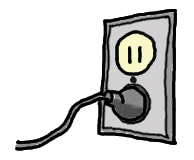 EM
14
Je connais les objets dangereux de la classe et de l’école.
Je connais les comportements dangereux en classe, dans l’école, dans la cour..
Je reconnais quelques produits toxiques.
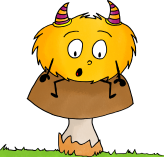 Utiliser un crayon
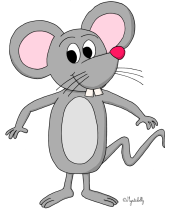 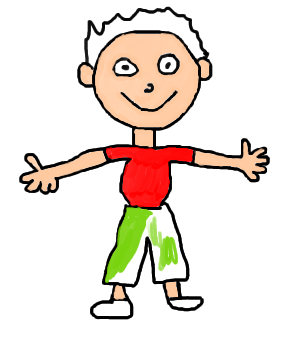 EXPLORER LE MONDE DU VIVANT, DES OBJETS ET DE LA MATIERE
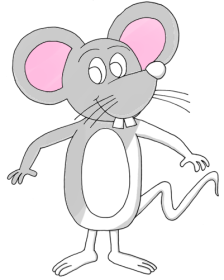 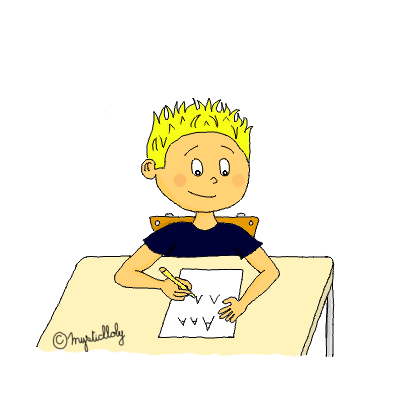 EM
15a
Je sais colorier en respectant un modèle.
Je sais colorier sans dépasser ni laisser de blanc.
Je sais tenir correctement mes différents crayons.
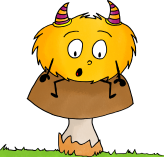 Utiliser des ciseaux
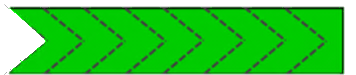 EXPLORER LE MONDE DU VIVANT, DES OBJETS ET DE LA MATIERE
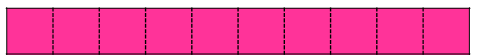 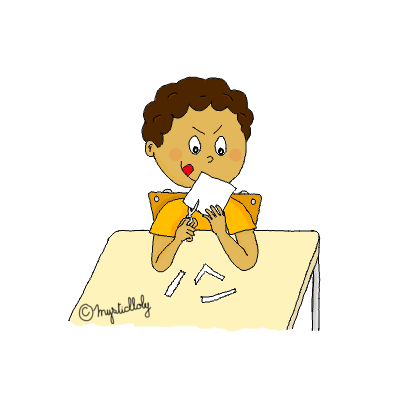 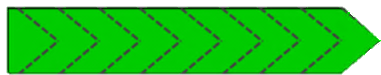 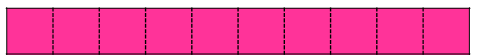 EM
15b
Je sais tenir correctement une paire de ciseaux.
Je sais découper en changeant de direction.
Je sais découper des lignes droites.
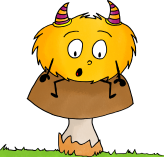 Réaliser une construction
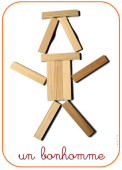 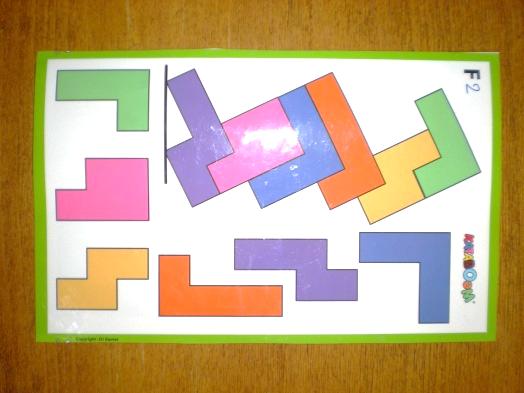 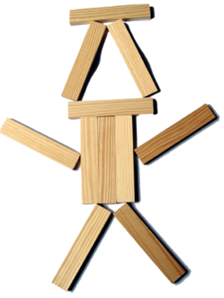 EXPLORER LE MONDE DU VIVANT, DES OBJETS ET DE LA MATIERE
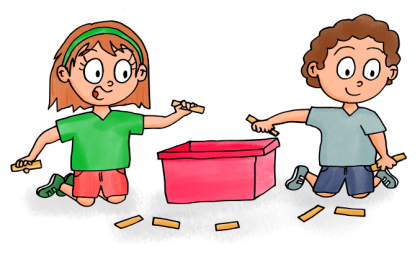 EM
16
Je sais reproduire des constructions prises en photo.
Je sais suivre des étapes pour réaliser une construction.
Je sais utiliser les jeux de construction de la classe.
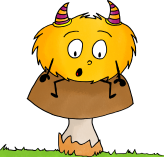 Utiliser des objets numériques
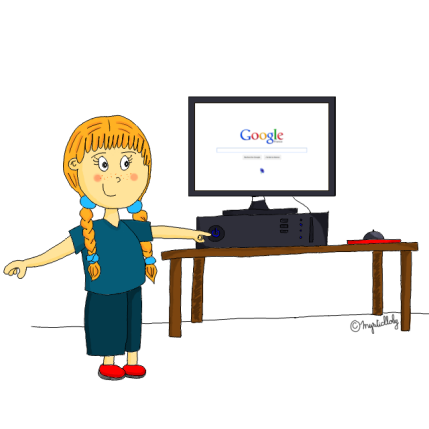 Je vais jouer à 10 doigts !
EXPLORER LE MONDE DU VIVANT, DES OBJETS ET DE LA MATIERE
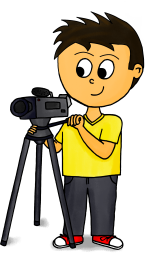 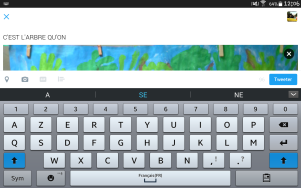 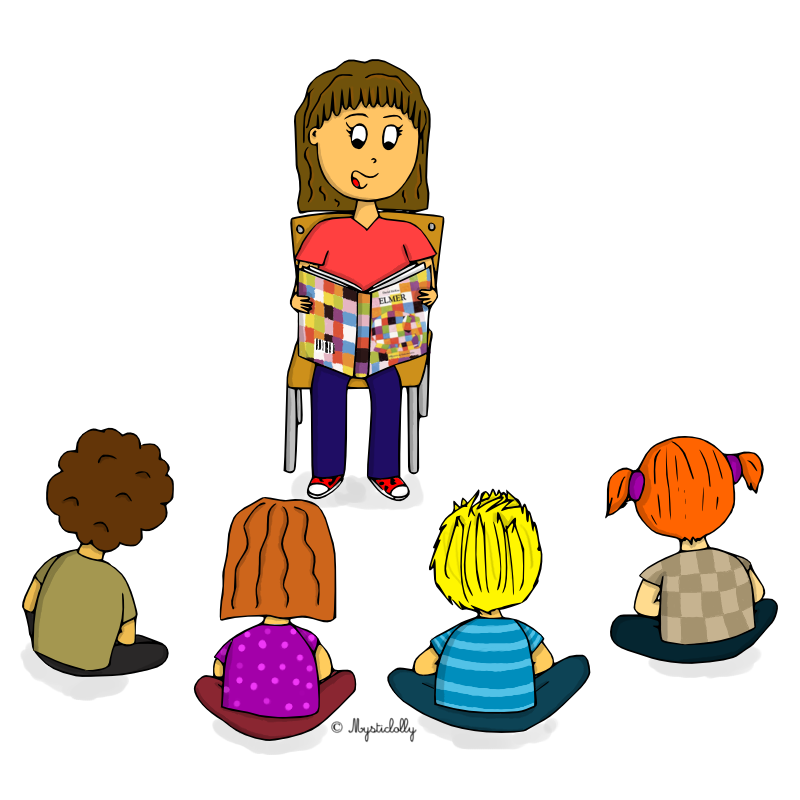 Je sais utiliser plusieurs applications sur la tablette ou l’ordinateur.
EM
17
Je sais allumer et éteindre la tablette ou l’ordinateur.
Je sais utiliser l’appareil photo de la classe.
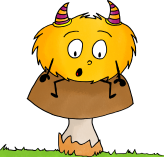 Bilan
Commentaires de la maitresse :
____________________________________
____________________________________
____________________________________
____________________________________
________________________________________________________________________
____________________________________
____________________________________
EXPLORER LE MONDE DU VIVANT, DES OBJETS ET DE LA MATIERE